Winter 2015Florida Standards AssessmentsTraining Materials
Algebra 1, Geometry, and Algebra 2 EOC Assessments
Test Administration Manual
Instructions for administering the Winter 2015 FSA Algebra 1, Geometry, and Algebra 2 End-of-Course (EOC) assessments are included in the Fall/Winter 2015 FSA ELA Retake and EOC Manual.
These materials and other resources about the Florida Standards Assessments (FSA) program are located in the FSA Portal at www.FSAssessments.org.
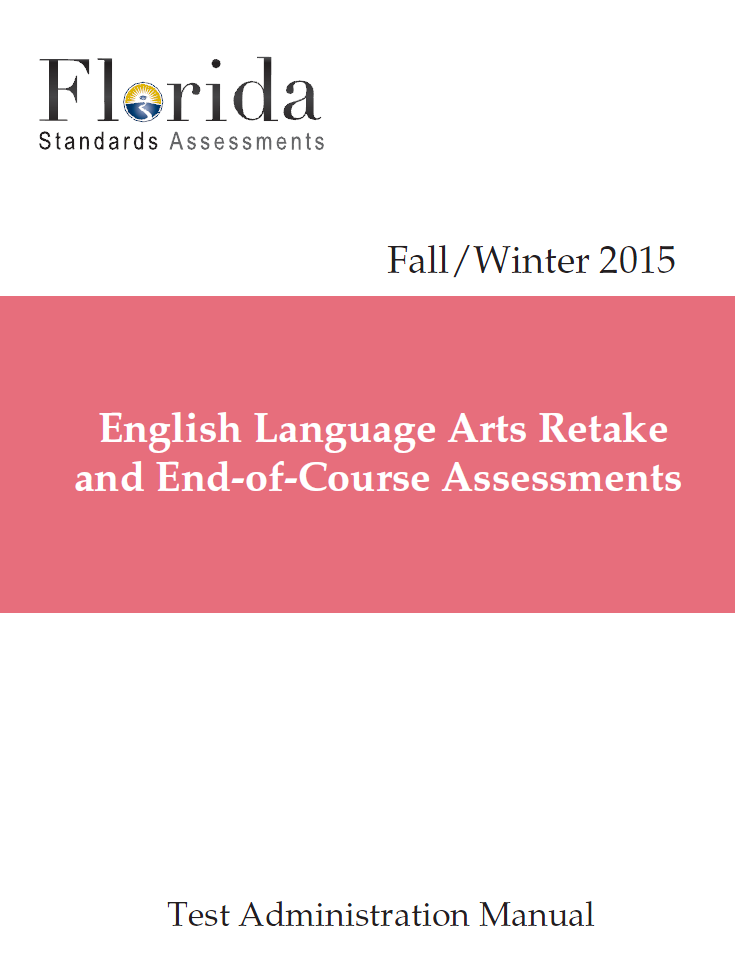 2
Appendices
Appendices in the Fall/Winter 2015 FSA ELA Retake and EOC Manual include:
Appendix A—Accommodations
Appendix B—FSA Help Desk
Appendix C—FSA Paper-Based Materials Return Instructions
Appendix D—Florida Test Security Statute and Rule
Appendix E—Perforated Forms and Signs
School personnel administering FSA assessments should familiarize themselves with the information in the appendices of the Fall/Winter 2015 FSA ELA Retake and EOC Manual prior to testing.
3
Resources and User Guides
School personnel should read and have access to the following materials, available in the FSA Portal only:
Fall/Winter 2015 Scripts and Instructions for Administering Computer-Based FSA Accommodations (for School Assessment Coordinators and Test Administrators)
Fall/Winter 2015 Scripts and Instructions for Administering Paper-Based FSA Accommodations (for School Assessment Coordinators and Test Administrators)
TIDE User Guide (for School Assessment Coordinators)
Test Administrator User Guide (for School Assessment Coordinators, Test Administrators, and Technology Coordinators)
ORS User Guide (for School Assessment Coordinators)
4
Resources for the Technology Coordinator
There is no separate Technology Coordinator Guide or checklist for this administration. Instead, technology coordinators should use the following resources, found on the portal:
Test Administrator User Guide
TIDE User Guide
FSA Infrastructure Trial Guide
Secure Browser Installation Manual
FSA Technical Specifications Manual
5
Glossary of Terms
American Institutes for Research (AIR): AIR is the assessment vendor for FSA assessments.
Data Recognition Corporation (DRC): DRC is the vendor responsible for processes associated with paper-based FSA materials, including printing, shipping, receiving, and scanning.
FSA Portal: Resources and information for district and school personnel are located in the FSA Portal, which is accessed at www.FSAssessments.org. 
On-Demand PreID Labels: On-Demand PreID Labels must be printed locally for any students who will test on paper. 
Online Reporting System (ORS): ORS allows school and district personnel to track the progress of student computer-based testing and access student results.
6
Glossary of Terms
Secure Browser: The secure browser allows students to access the computer-based FSA assessments. This software must be installed on all computers or devices that will be used for student testing. 
Session ID: Session IDs are unique codes generated by the Test Administrator Interface. In addition to their Username and First Name, students use the Session ID to log in to computer-based FSA assessments.
Student Interface: Students use the Student Interface to log in to and take computer-based FSA tests.
Test Administrator Interface: Test administrators use the Test Administrator Interface to create and monitor test sessions for all computer-based FSA assessments.
7
Glossary of Terms
Test Delivery System (TDS): All computer-based FSA assessments are administered via TDS, which includes the Test Administrator Interface and the Student Interface.
Test Information Distribution Engine (TIDE): TIDE is the enrollment and user management system for the FSA assessments. Student enrollment and test eligibility information is managed via TIDE. 
Test Tickets: Test tickets are generated in TIDE and contain login information for students. Each student must have a test ticket to log in to computer-based FSA assessments.
8
Computer and Device Preparation
NEW!!! The AIR Secure Browser must be installed on all computers or devices that students will use for testing. A new version of the secure browser for the 2015–2016 school year must be installed prior to the start of the Fall 2015 administration.
Instructions for installing the Secure Browser are available in the FSA Portal. 
Information on devices supported for testing may be found in the System Requirements for Online Testing, also available in the portal.
The Infrastructure Trial must also have been successfully loaded on each workstation or device prior to the test administration. 
The Infrastructure Trial uses mock content that simulates the loading and processing of an operational test administration. Instructions for running this trial can be found in the FSA Infrastructure Trial Guide, available in the FSA Portal (please refer to Weekly Briefing #17947).
Important Note: Schools that participated in the Fall 2015 FSA EOC administration do NOT have to conduct the infrastructure trial.
9
Test Administration Schedule
*Paper-based accommodations must be administered during the first week of the window to ensure timely reporting of those results.
No testing on Dec. 10; Secondary Early Release
FSA Algebra 1, Geometry, and Algebra 2 EOC computer-based tests (CBT) may be administered in any order, by school, based on needs of students within a school.  One subject does not need to be completed before another begins, and subject tests may be administered concurrently.  Additionally, testing should be completed within the least number of days possible but must be completed by the last day of the testing window.  
Any deviation from the approved schedule requires written approval from FDOE.
10
Test Administration Schedule
Session Lengths by Subject
All FSA EOC assessments are administered in two sessions over two days. 
Sessions must be completed in the designated order. Two-session tests MUST be administered over two days, and Session 1 MUST be completed before Session 2.  Any students absent for a session may not participate in the next session until they have completed the session that they missed.
Any student who has not completed a session by the end of the allotted time may continue working; however, each session may last no longer than half the length of a typical school day.
11
Students to Be Tested
Students that failed the FSA Algebra 1 EOC test and do NOT have a comparative PERT mathematics score.
Very Important:  Please note that students who previously took the NGSSS Algebra 1 EOC Retake (check EOC Test Source in FDM) participate in the NGSSS Algebra 1 Retake EOC. They do NOT take the FSA Algebra 1 EOC test.
Students who are new to the district (private school, out of state/country) and have an Algebra 1 credit but no passing/proficient score on an approved statewide, standardized EOC assessment in Algebra 1. 
Students that have completed a course (Algebra 1, Geometry, and Algebra 2) via the part-time Florida Virtual Program and are at 80% or more complete and recent completers.
Students whose FSA Algebra 1 EOC test was invalidated and don’t have a score.
12
Students to Be Tested
* Note: Students who completed one of these courses prior to Fall 2014 participate in the NGSSS Algebra 1 Retake EOC Assessment.
13
Students to Be Tested
Special Programs
*District program not in the Test Administration Manuals.
14
Appendix A:Accommodations
Appendix A of the Fall/Winter 2015 FSA ELA Retake and EOC Manual provides specific information and instructions regarding the following:
Test Accommodations for Students with Disabilities (General Information)
Unique Accommodations
Accommodations for ELLs
School personnel responsible for administering tests to students with accommodations must familiarize themselves with all relevant information in Appendix A before testing.
Large print, braille, and one-item-per-page accommodations; and oral presentation test administrator responsibilities for those administering paper-based accommodated versions of EOCs are included in the Fall/Winter 2015 FSA ELA Retake and EOC Manual.
15
Appendix A:Accommodations
For eligible students participating in the computer-based FSA EOC assessments, the following accommodations are available:
Computer-Based (CBT) Accommodations
Masking			 
Text-to-speech
Masking + Text-to-speech
Note that CBT accommodations must be assigned to the student in TIDE before the first day of testing.
Paper-Based Test (PBT) Materials
Regular print		   
Large print		   
Contracted braille
Uncontracted braille
One-item-per-page
16
Appendix A:Accommodations
English Language Learners (ELLs)
ESOL Levels 1- 4 Only 
Students who are currently receiving services in a program operated in accordance with an approved district LEP plan:
Flexible Setting
Flexible Scheduling 
Assistance in Heritage Language 
Approved Dictionary
17
State and District Requirements
Standards, Guidelines, and Procedures for Test Administration and Test Security available at http://oada.dadeschools.net/TestChairInfo/InfoForTestChair.asp 
Adopted by School Board
General Guidelines
Florida Test Security Statute and Rule
School Procedural Checklist (FM-6927)
A screencast training on Test Security to use during your school-level training session  may be accessed at http://oada.dadeschools.net/Screencasts/TestSecurity/TestSecurity.html
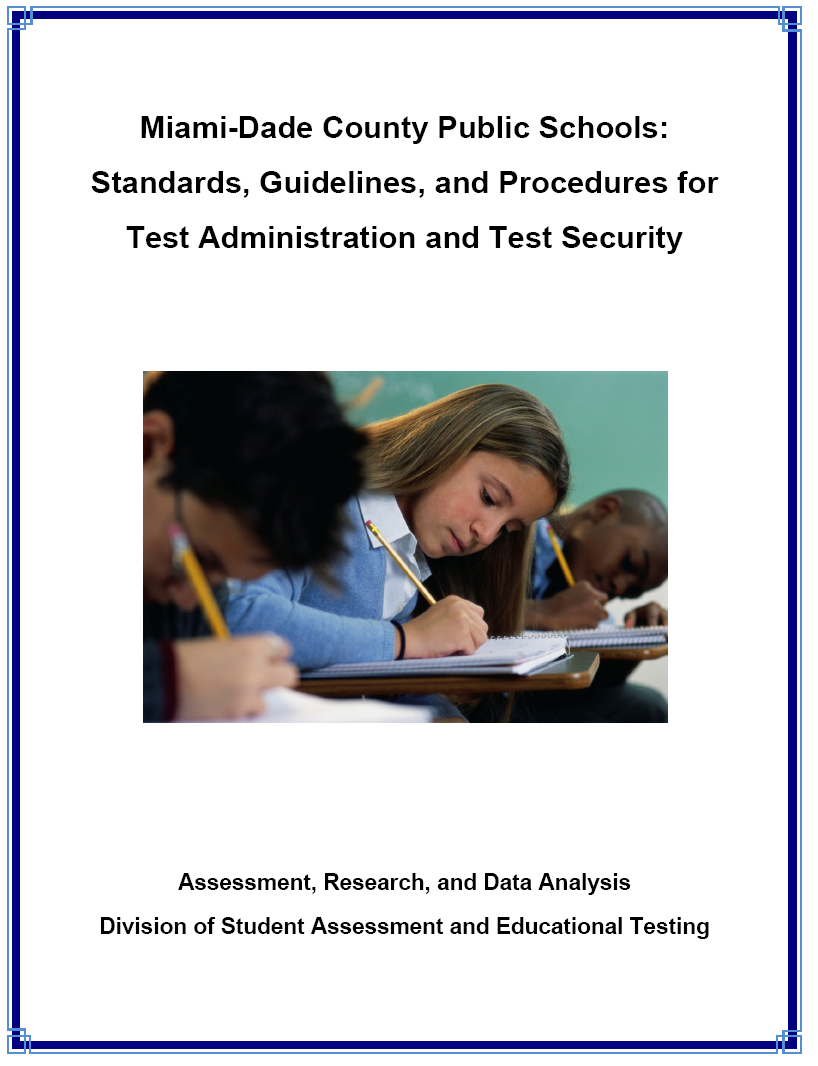 18
Test Security
Per Test Security Statute, s. 1008.24, F.S., and Florida State Board Rule, 6A-10.042, Florida Administrative Code (FAC), inappropriate actions by school or district personnel can result in student or classroom invalidations, loss of teaching certification, and/or involvement of law enforcement.
Examples of prohibited activities include the following:
Reading or viewing the passages or test items before, during, or after testing
Revealing the passages or test items
Copying the passages or test items
Explaining the passages or test items for students
Changing or otherwise interfering with student responses to test items
Copying or reading student responses
Causing achievement of schools to be inaccurately measured or reported
19
Test SecurityPolicies and Procedures
No more than three people should have access to the locked storage room. Secure materials must never be left unsecured and must not remain in classrooms or be taken off the school’s campus overnight. Secure materials should never be destroyed (e.g., shredded, thrown in the trash), except for soiled documents, as described in the “Hazardous Materials” section of the manual.
Any monitoring software that would allow test content on student workstations to be viewed or recorded on another computer during testing must be turned off.  
Test administrators must NOT administer tests to their family members. Students related to their assigned test administrator should be reassigned to an alternate test administrator. In addition, under NO circumstances may a student’s parent/guardian be present in that student’s testing room.
20
Test SecurityPolicies and Procedures
Electronic Devices and Breaks
Determine your school’s policy for the storage of electronic devices during testing. Direct test administrators on what to do if students have electronic devices in their possession before testing begins.
Ensure that test administrators are aware of the policy that students are not allowed to access electronic devices at any time during a test session, including breaks. If a student accesses his or her electronic device(s) during a break, his or her test must be invalidated.
Ensure test administrators are aware of how to secure a student’s computer or device during a break. 
For short breaks (e.g., restroom), it is recommended that a visual block be applied to the student’s computer screen or device. For longer breaks, it is recommended that the student pause the test. 
If a student pauses the test, he or she will not be able to continue testing until he or she is approved to resume testing in TDS.
21
Test SecurityPolicies and Procedures
Security Numbers
All regular print test and answer books, and special document (regular print, large print, braille, and one-item-per-page) test materials are secure documents and must be protected from loss, theft, and reproduction in any medium. A unique identification number and a bar code are printed on the front cover of all secure documents. 
The security number consists of the last eight digits of the identification number. These eight digits are located under the barcode on the right. In the sample barcode, the security number is 00000001.
Schools are expected to maintain test security by using the security numbers listed in their Security Checklists to account for all secure test materials before, during, and after test administration until the time they are returned to the contractor.
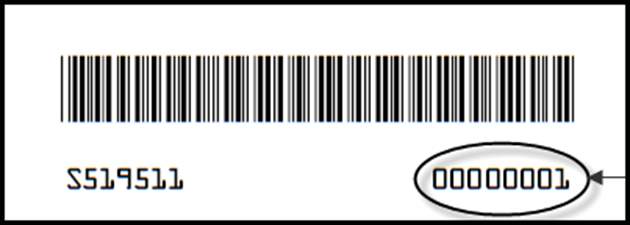 22
Test SecurityPolicies and Procedures
Hazardous Materials
If a used test and answer book is soiled (e.g., with blood or vomit), the School Assessment Coordinator (SAC) should email the security number to Mara Ugando at mugando@dadeschools.net and provide details regarding the test document and student involved.  School personnel may transcribe responses into a replacement test and answer book.
The damaged test and answer book should be destroyed or disposed of in a secure manner (e.g., shredding, burning) with a witness. Soiled test and answer books should not be returned with test materials.

Missing Materials
SACs must verify that all secure materials on the packing list are received and should report any mispackaged or missing materials to Student Assessment & Educational Testing (SAET) immediately at 305-995-7520. The Test Materials Chain of Custody Form must be maintained at all times. 
Individuals responsible for handling secure materials are accountable for the materials assigned to them. Test administrators should report any missing materials to the SAC immediately.
23
Test SecurityPolicies and Procedures
Test Irregularities/Security Breaches
Test administrators should report any test irregularities (e.g., disruptive students, loss of Internet connectivity) to the school assessment coordinator immediately. 
A test irregularity may include testing that is interrupted for an extended period of time due to a local technical malfunction or severe weather. 
School assessment coordinators must notify SAET of any test irregularities that are reported. Decisions regarding test invalidation should not be made prior to communicating with a school administrator.
24
Test SecurityPolicies and Procedures
Missing Materials/Testing Irregularity Report
A written report must be submitted to SAET within a week (7 days) after secure materials have been identified as missing and/or testing irregularity occurred. The report must include, as applicable:
the nature of the situation,
the time and place of the occurrence,
the names of the people involved,
copies of completed forms,
a description of the communication between SAET and school personnel,
how the incident was resolved, and
what steps are being implemented to avoid future losses.
25
School Assessment CoordinatorBefore Testing
Communicate Testing Policies to Students and Parents/Guardians
Electronic Devices Policy—If students are found with ANY electronic devices, including, but not limited to, cell phones or smartphones, during testing OR during breaks, their tests will be invalidated. 
Calculator Policy—For EOC assessments, calculators may be used during SESSION 2 ONLY. In addition, only approved calculators are allowed. 
Leaving Campus—If students leave campus before completing a test session (for lunch, an appointment, illness, etc.), they WILL NOT be allowed to complete the test. Students and parents/guardians should be aware of this policy. If a student does not feel well on the day of testing, it may be best for the student to wait and be tested on a make-up day.
Discussing Test Content after Testing—The last portion of the testing rules read to students before they affirm the Testing Rules Acknowledgment reads, “Because the content of all statewide assessments is secure, you may not discuss or reveal details about the test items or passages after the test. This includes any type of electronic communication, such as texting, emailing, or posting online, for example, on websites like Facebook, Twitter, or Instagram.”
26
School Assessment CoordinatorBefore Testing
Meet with Technology Coordinator
It is important that technology coordinators understand their responsibilities before, during, and after this computer-based test administration. 
Review the instructions and information for technology coordinators (located in the portal) as well as all test administration and security policies and procedures included in the Fall/Winter FSA manual, with your technology coordinator and create a plan for handling issues during testing. 
Technology coordinators are required to sign the Test Administration and Security Agreement. The technology coordinator should also be involved in all planning meetings to provide input on logistics and resolve any network issues.
27
School Assessment CoordinatorBefore Testing
Prepare Test Settings, Computers, and Devices
Tests should be administered in a room that has comfortable seating and good lighting. Make sure that testing rooms are adequately ventilated and free of distractions. 
Sufficient workspace should be provided for students to use work folders, reference sheets, and paper-based test materials, as applicable. 
Students must not be able to easily view other students’ materials or computer or device screens. Visual barriers must be installed (e.g., file folders taped to the sides of computer screens). 
Check the configuration of the testing rooms to make sure you will be able to provide a secure environment during testing. 
Also, check for and remove all unauthorized visual aids posted in classrooms or affixed to student desks.
28
School Assessment CoordinatorBefore Testing
Prepare Test Settings, Computers, and Devices (cont.)
Ensure that the technology coordinator has verified that all computers and devices meet the requirements needed to administer the computer-based tests, as indicated in the System Requirements for Online Testing document available in the portal, and has installed the correct secure browser. 
Instruct school technology coordinators to bookmark or create shortcut icons for the student comment forms, and instruct test administrators on how to locate the bookmark or shortcut. The student comment form is available on the portal.
Before each test session, test administrators should launch the secure browser on each computer or device.
29
School Assessment CoordinatorBefore Testing
Arrange for Practice Tests (CBT) 
The Training Tests (practice tests ) contain sample test items to prepare students for the computer-based (CBT) FSA assessments and will help familiarize you and your students with the CBT tools, including the Calculator tool and reference sheet, as well as the process for responding to items on the computer. 
Students should practice on the type of computer or device they will use for testing (e.g., PC, tablet, laptop). 
Students who will test using accommodated computer-based forms (text-to-speech, masking) must access the Training Tests through the FSA secure browser and the teacher must create the practice session via the Test Administrator Training site. 
Students should also be encouraged to access the practice test in the portal and practice on their own.
30
School Assessment CoordinatorBefore Testing
Arrange for Practice Tests (PBT) 
NEW: Students who are eligible for paper-based accommodations and will test on an FSA EOC paper-based test (PBT) ARE NOW REQUIRED to participate in a PBT Practice Test Session at the school to familiarize themselves with the various item types they may encounter on the assessments.  
FSA PBT Practice Tests will be available in the FSA Portal in November.  
Practice Test Scripts and Answer Keys are available on the FSA portal to use during the practice session.
31
School Assessment CoordinatorBefore Testing
Receive Materials, as applicable: 
Test Administration Manuals 
School Packing List 
School Box Range Sheet 
School Order Summary 
School Security Checklist (if applicable)
Blank On-Demand PreID Labels 
Return Labels (Purple, White, Pink, and Yellow) 
CBT Work Folders 
Test and Answer Books (if applicable) 
Special Document Materials, if applicable (Large Print Kits, Braille Kits , One-Item-Per-Page Kits)
Inventory the contents of boxes within 24 hours of receipt, and maintain an accurate Test Materials Chain of Custody Form at all times.  
Contact SAET immediately  at 305-995-7520 to report missing materials or to request additional materials contact the Test Distribution Center (TDC) at 305-995-3743.
32
School Assessment CoordinatorBefore Testing
CBT Work Folders (Required)
Florida Computer-Based Testing Work Folders, provided for students taking FSA EOCs, are four-page folders that students may use to work the problems. The Testing Rules Acknowledgment is printed on page two. The last page of the folder (back cover) is printed with graph paper.
Work folders are distributed to students individually at the beginning of each EOC test session. Each student must be given a new work folder for each EOC test session.
Used work folders are considered secure materials and must be kept in locked storage and returned in the District Assessment Coordinator ONLY box.
33
School Assessment CoordinatorBefore Testing
Scientific Calculators (Hand-held Optional)
Algebra 1, Geometry, and Algebra 2 EOC assessments include a scientific calculator in the test delivery system. The scientific calculator is available for Session 2 of the Algebra 1, Geometry, and Algebra 2 EOCs ONLY.
Handheld scientific calculators MAY be provided to ALL students taking an EOC assessment during Session 2 ONLY. A list of required and prohibited calculator functionalities is available in the FSA Portal.
Providing a calculator with prohibited functionality or in the incorrect test session (Session 1) is cause for test invalidation.
34
School Assessment CoordinatorBefore Testing
Reference Sheets   
Reference sheets are provided for the FSA EOC assessments in an online format for computer-based testing (reference sheets for students with paper-based accommodations are provided in the test and answer book). The reference sheets are displayed in pop-up windows in their respective tests. The reference sheets are also provided in Appendix E of manual and in the FSA Portal. 
Schools may provide hardcopy reference sheets to students taking the computer-based assessments but must ensure copies are available for all students taking the test.
Used reference sheets are secure materials and must be stored in a secure location after testing and returned in the District Assessment Coordinator ONLY box.
35
School Assessment CoordinatorBefore Testing
Manage Student Information in TIDE
Preidentified student demographic information found in TIDE is based on student data as of November 6.
New students after November 6 will not be in TIDE.  
Instructions on managing student information in TIDE can be found in the TIDE User Guide, available on the FSA Portal. 
Management of student information in TIDE can begin on or after November 16.
Prior to testing, please ensure that all student information listed in TIDE is correct, including any accommodations students will be using to test.
Also see the TIDE User Guide to perform the following tasks prior to testing:
Adding Students
Assigning Accommodations
Editing Student Demographic Information
Printing Test Tickets
Printing On-Demand PreID Labels
36
School Assessment CoordinatorBefore Testing
Student Demographic Information

For students taking paper-based tests, PreID Labels are NOT provided. 
On-Demand PreID Labels must be printed and applied to test and answer books. 
Demographic information must be verified in TIDE before printing On-Demand PreID Labels. 
Failure to apply an On-Demand PreID Label may delay the scoring process, and results for TO BE SCORED test and answer books returned without labels may be included in late reporting.
37
School Assessment CoordinatorBefore Testing
Student Demographic Information (cont.)

The following student demographic information must be verified in TIDE before testing according to the instructions in the TIDE User Guide:
Student name
District/school number
Date of birth
Gender
Social Security Number or Florida Student Number
In addition to verifying this information, the following categories must also be verified if applicable. They are described on pages 102–104 of the manual.
Primary Exceptionality
Section 504
ELL
District/school number
Grade level
Ethnicity
Race
38
School Assessment CoordinatorBefore Testing
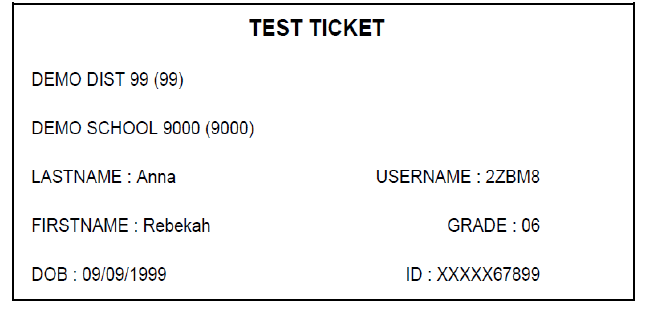 Test Tickets
Test tickets are generated in TIDE.  See the TIDE User Guide for instructions on generating and printing test tickets.
After verifying all eligible students are in TIDE, you will print test tickets. 
Test tickets contain login information for students. 
Each student must have a test ticket to log in to computer-based FSA assessments.
After ANY administration, initial or make-up, test tickets must be returned immediately to the school assessment coordinator.
The test tickets are secure documents and must be placed in a secure limited access location.
39
School Assessment CoordinatorBefore Testing
On-Demand PreID Labels
For PBT accommodations, On-Demand PreID Labels MUST be applied to all TO BE SCORED test materials.
Schools can order additional blank On-Demand Labels by contacting the Test Distribution Center (TDC) at 305-995-3743.
School staff may verify and apply labels no sooner than (3) three days prior to testing.
Only the school assessment coordinator and authorized school personnel may affix labels. Sealed test and answer books must NOT be opened. 
Students and unauthorized school personnel are not permitted to assist in preparing secure materials before testing or in organizing and returning materials after testing.
The Test Materials Chain of Custody Form must be maintained at all times when handling secure materials. 
All secure materials must be returned to locked storage and remain there until testing.
40
School Assessment CoordinatorBefore Testing
Affix On-Demand Labels
Please adhere to the following policies when preparing student materials:
Affix labels in the box on the student demographic page that states “APPLY PREID LABEL HERE.” Please note that this box contains a barcode used for scanning unused documents which will be covered by the label on TO BE SCORED documents.
If any information other than the student ID number (Social Security Number or Florida Student Number) is blank or incorrect on the On-Demand Label, the information should be entered or edited in TIDE, but the label may still be used. If the student ID number is INCORRECT, a new student record must be created in TIDE and a new On-Demand Label must be printed.
Do not remove labels once they have been affixed; however, if the student ID number on a label is incorrect, a new On-Demand Label may be printed and applied over the incorrect label. 
Ensure the barcode is legible (i.e., not smudged or faded) and the label is not wrinkled or applied unevenly.
41
School Assessment CoordinatorBefore Testing
Preparation and Training 
Test Administrators (TA) and proctors must attend training. Train additional employees to act as possible alternates. 
Test Administrators must be certified educators. 
Test Administrators must have a computer or mobile device during FSA testing.
TA Accounts in TIDE
Ensure that all test administrators have active usernames and passwords to log in to TIDE. Test administrators will need access to the Test Administrator Interface in TIDE in order to administer tests. 
TA Certification Course 
Test administrators are encouraged to complete the TA Certification Course and use the supplemental document outlining Florida-specific policies not addressed in the training (Refer to Weekly Briefing # 18391).
This course will demonstrate the process of logging in to the Test Administrator Interface and administering an online assessment.  The course also demonstrates the Student Log In process on one of AIR’s Universal Testing Systems.
42
School Assessment CoordinatorBefore Testing
Preparation and Training
Test Administrators 
Test administrators must be familiar with all appropriate sections of this manual, as well as accommodated scripts and instructions located in the portal (if applicable). 
Test administrators should refer to the Test Administrator Checklist, provided in the portal, before, during, and after testing. 
Test administrators who will be administering a test to students using regular print, large print, braille, or one-item-per-page must be trained in the use of those test materials.
Test administrators must sign a Test Administration and Security Agreement after training is complete. Also ensure that test administrators read and sign a Test Administrator Prohibited Activities Agreement (these may be copied together as one double-sided form). Collect and file the signed agreements.
Note: School Assessment Coordinators and Technology Coordinators are also required to sign Test Administration and Security Agreement Form.
43
School Assessment CoordinatorBefore Testing
Preparation and Training (cont.)
CBT Policies and Procedures
Train test administrators on how to create, start, monitor, and close test sessions.
Test administrators may be able to assist students with errors when logging in but should not try to resolve technical issues during testing.  
Determine how test administrators can get assistance during testing, if necessary.
Train test administrators on how to administer practice tests at your school. 
Test administrators should access the practice test to become familiar with the available tools prior to administering a practice test and prior to test administration.
44
School Assessment CoordinatorBefore Testing
Preparation and Training (cont.)
Moving to the Next Session Policy 
Students should PAUSE at the end of Session 1
If students click NEXT, TAs will receive an “Exit Session Approval Request”




TAs should DENY this request – if necessary, students can sign back into Session 1 on Day 1 
If TAs approve, students must complete Session 2 the same day
If a student moves on to Session 2 and it is discovered the next day, that student’s test must be invalidated.
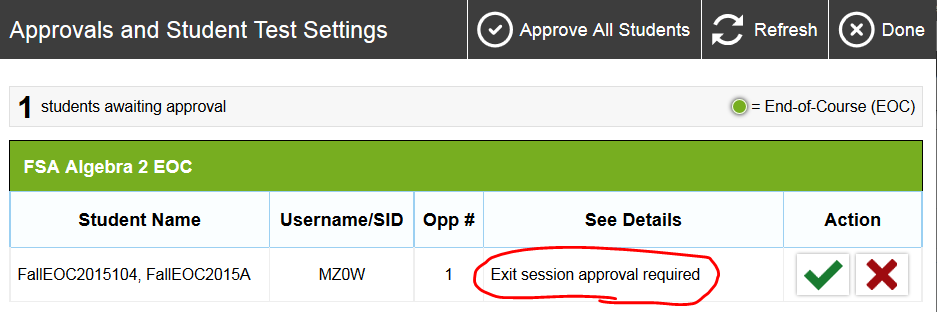 45
School Assessment CoordinatorBefore Testing
Preparation and Training (cont.)
CBT Policies and Procedures (cont.)
In the test administration scripts, test administrators are instructed to contact you in the circumstances listed below. Provide instructions for how to handle these circumstances: 
A student has not participated in a practice test session.
A student has trouble logging in the first time or gets kicked out of his or her test more than once. 
A test administrator does not have a test ticket for a student. 
A First Name or Student ID Number is not correct (e.g., misspelled) on the test ticket. 
A student is in the wrong test or the wrong accommodated form. 
A student refuses to acknowledge the testing rules. 
A test administrator is concerned that a student is unable (e.g. ,too ill) to begin or finish the test. 
A disruption occurs (e.g., a technical disruption, power outage, disruptive behavior). 
A student requests to exit Session 1 by mistake. 
A student has not completed the test at the end of the allotted time and will need additional time to continue working.
46
School Assessment CoordinatorBefore Testing
Preparation and Training
Proctors
To ensure test security and avoid situations that could result in test invalidation, FDOE strongly discourages testing students in large groups (e.g., in a cafeteria or auditorium). If students are tested in a large group, the appropriate number of proctors MUST be assigned assigned to the room to assist the test administrator.  
Refer to the table below for the required number of proctors. 





Proctors must sign a Test Administration and Security Agreement after training is complete.
Note: FDOE strongly recommends that proctors be assigned to rooms with 25 or fewer students whenever possible.
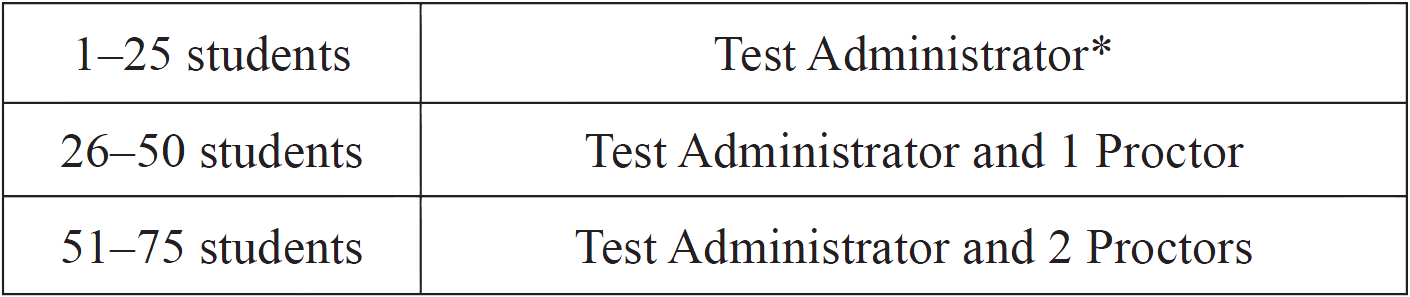 47
School Assessment CoordinatorBefore Testing
Required Administration Information
Communicate with test administrators the process for collecting the required administration information, which includes the following:
Students assigned to each testing room—provide Student Names and Student ID Numbers
Attendance information—P=Present, A=Absent, W=Withdrawn, and P/I=Present but Invalidated
Session ID (generated in TIDE when a test session is created)
Accommodations provided to students
Accommodations used by students
Grade level
Signatures of test administrator and school assessment coordinator
File all required administration information for future reference.
48
School Assessment CoordinatorBefore Testing
Seating Charts
Test administrators are required to maintain an accurate seating chart for each group of students in their rooms during testing (Attachment F in training packet). 
Ensure that test administrators record all information indicated on page 18 of the manual and that they create a new seating chart if the seating configuration changes during a test session. 
Security Logs
Each school is required to maintain an accurate Security Log, provided in Appendix E of the manual. 
Anyone who enters a testing room for the purpose of monitoring the test is required to sign the log. 
This applies to test administrators, proctors, and anyone who relieves a test administrator, even for a short break, regardless of how much time he or she spends monitoring a testing room.
49
School Assessment CoordinatorBefore Testing
FSA Paper-Based Test (PBT) 
Test group codes are a security measure to identify groups of students tested together. 
For an FSA PBT administration,  school assessment coordinators must provide each test administrator a unique four-digit numeric code in his or her testing room for each test session. Each testing room must use a different test group code.
FSA Computer-Based Test (CBT) 
Session ID numbers will replace test group codes for FSA CBT administrations.
Session ID numbers are generated by the test delivery system when the TA creates the test session.
Note: Test administrators record the test group code and/or the Session ID number with their required administration information and on seating charts.
50
School Assessment CoordinatorDuring Testing
For paper-based testing, distribute test materials for students in each testing room immediately before testing is scheduled to begin. Do NOT distribute these materials ahead of time.
Be available to answer questions from test administrators.
Provide test administrators with additional materials, as necessary.
Test administrators are instructed to contact you if a student does not sign below the Testing Rules Acknowledgment. 
Determine the appropriate course of action for handling any such students; any student who refuses the acknowledgment should still be tested, but a record of the refusal should be retained at the school.
51
School Assessment CoordinatorDuring Testing
Distribute Test Materials
On each day of testing, you are responsible for providing each test administrator the following materials before testing begins and collecting the materials immediately after testing, as applicable:
Test Tickets (CBT)
Administration Record/ Session Roster  
Test Group code (PBT) or Session ID (CBT)
Security Log
Seating Chart 
Work Folders (CBT)
Reference Sheets (optional if CBT)
Calculators (EOC Session 2 ONLY) (optional if CBT) 
Test and answer books (PBT accommodations only)
52
School Assessment CoordinatorDuring Testing
Supervise Test Administration and Maintain Test Security
Provide test administrators with additional materials during testing, as necessary.
Monitor each testing room to ensure that test administration and test security policies and procedures are followed. 
If a technical issues interrupts testing and is not resolved quickly, you should contact the FSA Help Desk at 1-866-815-7246 and notify SAET immediately at 305-995-7520.
Submit “Re-open a test session” and “Re-open a test” requests in TIDE for students who need to return to testing after mistakenly exiting their test. 
Student progress and test completion rates can be monitored via ORS. Use the Participation Reports feature of ORS to track completion rates and determine which students still need to be testing.
53
School Assessment CoordinatorDuring Testing
Supervise Make-Up Administrations
Ensure all test security and test administration policies and procedures are followed while conducting make-up tests.
Be available to assist test administrators as needed during make-up administrations.
Remember that during make-up testing, Session 1 must be administered before Session 2, and the two sessions must still be administered over two day.
54
[Speaker Notes: All security and administration procedures must be followed while conducting make-up tests. Secure materials must never remain in classrooms or be removed from the school’s campus overnight.

For all FSA assessments, sessions must be completed in sequence. Two-session tests MUST be administered over two days, and Session 1 MUST be completed before Session 2. Any students absent for Session 1 may not participate in Session 2 until they have completed Session 1.]
School Assessment CoordinatorAfter Testing
Verify that all distributed secure materials have been returned and complete your Test Materials Chain of Custody Form, if applicable. 
Report missing materials to SAET at 305-995-7520 and conduct the necessary investigation.
Inspect student answer documents for stray marks ONLY on student demographic pages, verify that each student has completed the required information in the upper left corner of the demographic page.
Ensure paper-based test materials are labeled with an On-Demand Label. 
If a test administrator notifies you of an incorrect label, update the student information in TIDE, print and affix a new On-Demand Label over the incorrect label. 
Note: An On-Demand Label MUST be applied, and student information MUST also be added to or updated in TIDE. 
Make copies of all collected required administration information, seating charts, and Security Logs, and file the copies.
Complete the appropriate comment form in the FSA Portal, and encourage test administrators to complete a comment form.
55
[Speaker Notes: Verify that all distributed secure materials have been returned and complete your Test Materials Chain of Custody Form, if applicable. 
Report missing materials to SAET at 305-995-7520 and conduct the necessary investigation.
Inspect student answer documents for stray marks ONLY on student demographic pages, verify that each student has completed the required information in the upper left corner of the demographic page.
Ensure paper-based test materials are labeled with an On-Demand Label. 
If a test administrator notifies you of an incorrect label, update the student information in TIDE, print and affix a new On-Demand Label over the incorrect label. 
Note: An On-Demand Label MUST be applied, and student information MUST also be added to or updated in TIDE. 
Make copies of all collected required administration information, seating charts, and Security Logs, and file the copies.]
School Assessment CoordinatorAfter Testing
Test Invalidation  
PBT: Grid the DNS bubble on paper-based tests that are invalidated. If a DNS bubble is gridded by mistake, erase it completely and grid the UNDO bubble. Remember that invalidated paper-based tests should be returned with TO BE SCORED test and answer books in order to be counted for participation purposes.
CBT: Test invalidations for CBT assessments are handled in TIDE. Invalidating a test will require the student’s ID number and the reason for invalidation. Complete instructions on invalidating tests via TIDE are available in the TIDE User Guide.
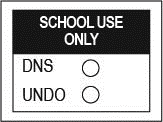 56
[Speaker Notes: Remember that the main purpose of invalidation is to identify when the validity of test results has been compromised.
If a situation described in the Test Invalidation/Defective Materials Policies and Procedures section of the manual occurs, test administrators should discuss the situation with the school assessment coordinator, and the situation should be investigated immediately.]
School Assessment CoordinatorAfter Testing
Record Accommodations
Ensure all accommodations provided to and used by students are recorded on each record of required administration information, as applicable. This documentation may be necessary in the case of investigations regarding possible test irregularities.
Prepare Materials for Return
For instructions on preparing and packaging materials for return, please refer to the FSA Paper-Based Materials Return Instructions, available in Appendix C. If you have questions about preparing materials for return, please contact the Test Distribution Center at 305-995-3743.
Friendly Reminder
The “Friendly Reminder” provides a quick reference guide for packing and returning your FSA EOC test materials (posted to Test Chairperson website) . 
School assessment coordinators are encouraged to review this document for to assist with the process of packing and returning of materials for each administration.
57
[Speaker Notes: Appendix C of the Fall/Winter 2015 FSA ELA Retake and EOC Manual provides specific information and instructions regarding the following:
Materials Return Process for school assessment coordinators 
It is important to package all materials according to the instructions in the Fall/Winter 2015 FSA ELA Retake and EOC Manual to ensure that student scores are accurately reported. Incorrectly labeled or mispackaged materials may delay reporting of student results.

The “Friendly Reminder” provides a quick reference guide for packing and returning your FSA EOC test materials (posted to Test Chairperson website) . 
School assessment coordinators are encouraged to review this document for to assist with the process of packing and returning of materials for each administration.]
Return Schedule
Please refer to the FSA Fall/Winter 2015 English Language Arts Retake and End-of-Course Assessments Test Administration Manual, Appendix C on pages 128 – 134.

Note: Schools must hand-deliver all FSA EOC materials to the Test Distribution Center (TDC) by 3:30 p.m. at 13135 S.W. 26 Street, Miami, FL 33175.
58
[Speaker Notes: The Chart provides the Return Schedule for Fall EOC test materials.  Please refer to the “FRIENDLY REMINDER” FROM THE TEST DISTRIBUTION CENTER (TDC) posted to the Test Chairperson website.   

All schools must hand-deliver to TDC FSA EOC paper based materials:  including “To Be Scored” and “Not To Be Scored” boxes on December 4 or 7.  

Please note that you must arrive at TDC by 3:30 pm on the established return date to ensure that you can sign and drop off your test materials by closing time which is 4 pm. Please plan to leave early from school in case there is traffic or an accident.
 
If you arrive at TDC after 4 pm, you will need to drive your test materials back to your school and hand-deliver the test materials the following day.  You may not under any circumstances take testing materials home.]
District Assessment Coordinator (DAC) ONLY Box
Hand-deliver the DAC Only box to the Test Distribution Center by 3:30 p.m. on Wednesday December 16:
Original Administration Record/Security Checklist or school’s developed form with all required administration information
Original Security Logs
Original Seating Charts (Training Packet)
Original Test Materials Chain of Custody Forms (for paper-based administrations only)
Original School Procedural Checklist (FM-6927) (Training Packet)
CBT Work Folders (used and unused)
Reference Sheets (used and unused)
Note: CBT Test Tickets, Test Administration and Security Agreement forms, and Test Administrator Prohibited Activities Agreement forms will remain at the school for one calendar school year. Please retain copies of all of the above documents for your records for one year.  Do not place a colored label on the boxes or pack any test materials. Write “District Assessment Coordinator ONLY” on the box.
*Schools will submit “one” DAC Only Box that will include all EOC and Retake documentation for the 2015 Fall and Winter administrations (as applicable).  Please use a cover sheet to separate by administration.
59
[Speaker Notes: Hand-deliver the DAC Only box to the Test Distribution Center by 3:30 p.m. on Wednesday December 16:
Original Administration Record/Security Checklist or school’s developed form with all required administration information
Original Security Logs
Original Seating Charts (Training Packet)
Original Test Materials Chain of Custody Forms (for paper-based administrations only)
Original School Procedural Checklist (FM-6927) (Training Packet)
CBT Work Folders (used and unused)
Reference Sheets (used and unused)

Note: CBT Test Tickets, Test Administration and Security Agreement forms, and Test Administrator Prohibited Activities Agreement forms will remain at the school for one calendar school year. Please retain copies of all of the above documents for your records for one year.  Do not place a colored label on the boxes or pack any test materials. Write “District Assessment Coordinator ONLY” on the box.

*Schools will submit “one” DAC Only Box that will include all EOC and Retake documentation for the 2015 Fall and Winter administrations (as applicable).  Please use a cover sheet to separate by administration.]
Comment Form
After testing, go to the FSA Portal and complete the appropriate comment form. Information from this form will be summarized by the test contractor for FDOE use. Please provide feedback that will be meaningful to FDOE and the test contractor.
60
[Speaker Notes: Complete the appropriate comment form in the FSA Portal, and encourage test administrators to complete a comment form.]
FSA Help Desk
Contact the FSA Help Desk at:
1-866-815-7246 
(Monday–Friday, 7:00am–8:30 pm ET)
fsahelpdesk@air.org
61
[Speaker Notes: The FSA Help Desk may be contacted at 866-815-7246 or at fsahelpdesk@air.org. The Help Desk is open 7:00 a.m.–8:30 p.m. ET, Monday–Friday (except holidays).]
Contact Information
Student Assessment and Educational Testing  

Maria C. Bruguera, Director 
mbruguera@dadeschools.net  
Mara Ugando, Staff Specialist
mugando@dadeschools.net
Phone: 305-995-7520
Fax: 305-995-7522
ITS - Infrastructure and System Support

Mr. Javier Perez, Executive Director
JPerez@dadeschools.net
Telephone Number:  305-995-3331
 

Mr. Roly Avila, Supervisor
RAvila@dadeschools.net
Telephone Number:  305-995-3334
62
[Speaker Notes: This the contact information for the Assessment and Technology offices.]
Please ensure that you complete the Screencast Training Verification Form at:   https://www.surveymonkey.com/r/29F9PQ7  

Thank you for ensuring 
a secure and successful
Winter 2015 FSA EOC test administration!
63
[Speaker Notes: It is important that you complete the Screencast Training Verification Form so that you can certify that you completed training.  Please note that you have multiple schools, you will need to complete the survey for each location using a different computer (only one location can be recorded per machine) or you can send an email to Maria Bruguera listing all of your locations.  

Thank you and hope you have a secure and successful Winter 2015 FSA EOC test administration!]